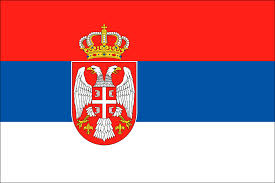 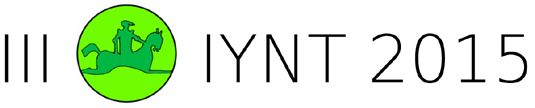 International Young  Naturalists’ Tournament
2. Invent yourself-Biology
Serbian team          
           Regional Center For Talented Youth II
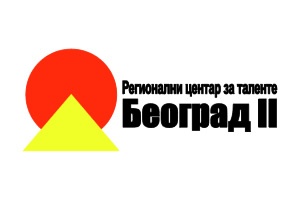 2. Invent yourself: Biology Topic:
Microorganisms. Suggest an investigation of such cases that allow for a quantitative study and reproducible measurements
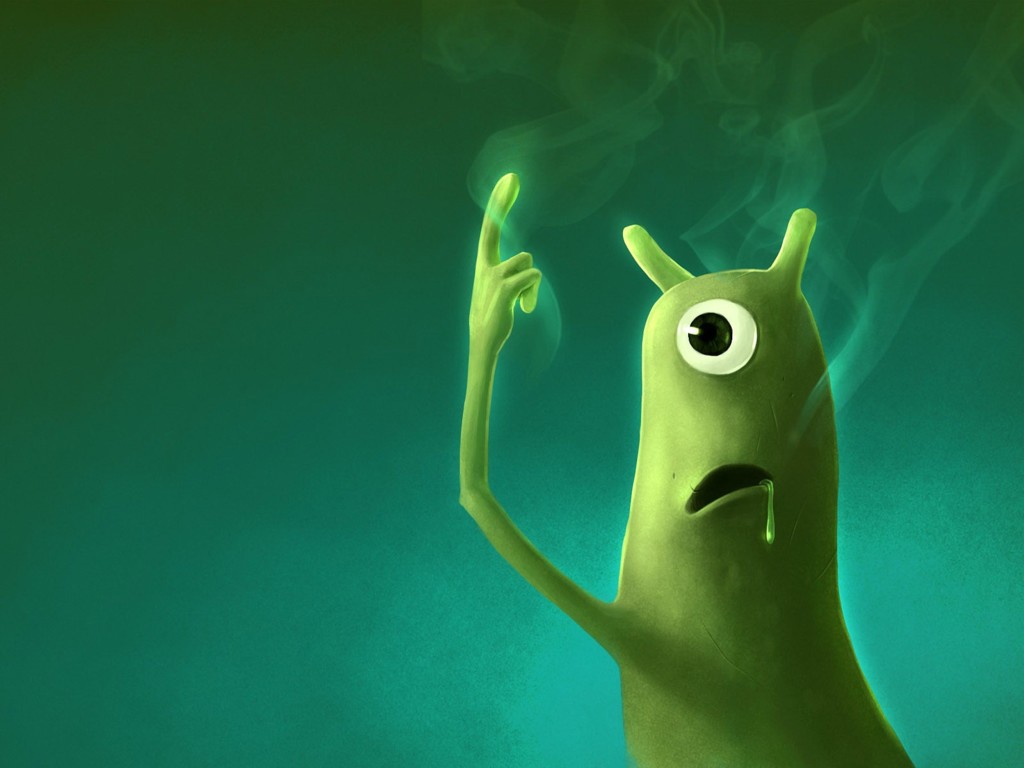 Microorganisms
microscopic living organism
discovered in 1674 by Antonie van Leeuwenhoek
 live in every part of the biosphere
 include bacteria, archea, protozoa, some fungi, algae, and certain animals, such as rotifers
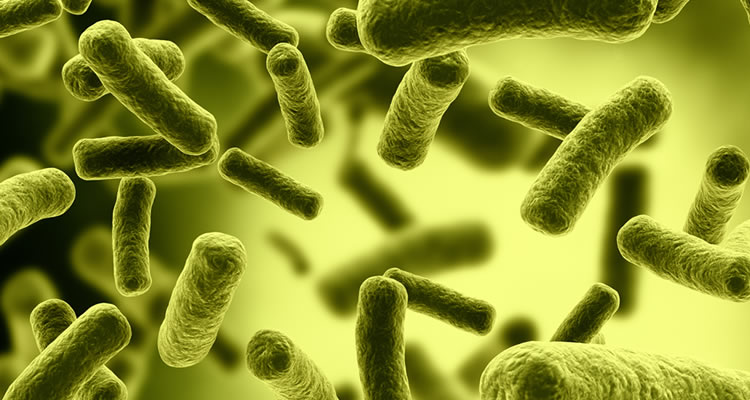 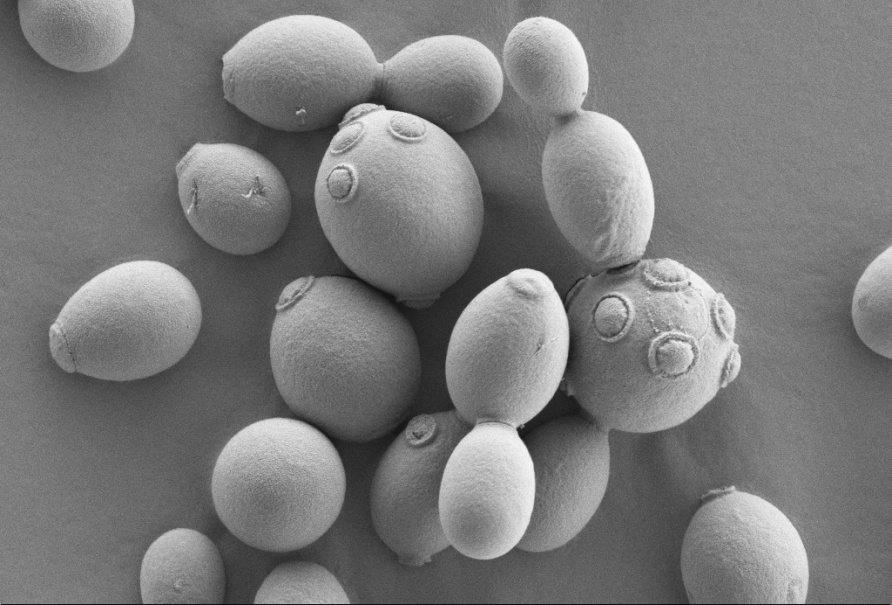 Suggestion
We have used scientific work for results of resistant bacteria  and suggested an investigation  about bioremediation with those results
Soil pollution
Pollution of soil with heavy metals is a great ecological problem, due to their strong negative effects on all living organisms, including humans.
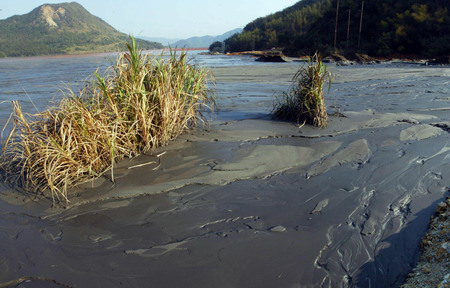 Numerous physical and chemical methods are employed in their removal from polluted areas, most of them very expensive and inefficient
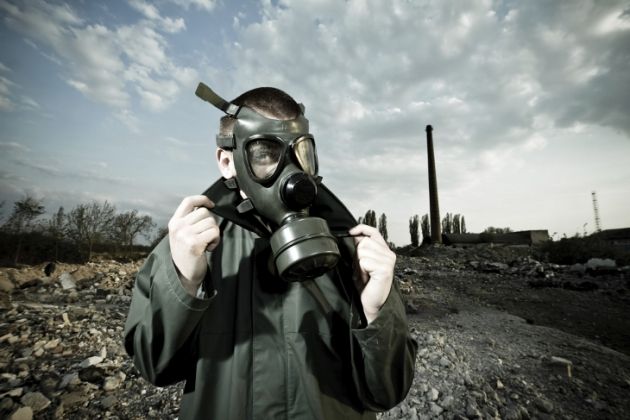 Bioremediation
Bioremediation-using biological agents, such as bacteria or plants, to remove or neutralize contaminants, as in polluted soil or water
Bioremediation is, on the contrary, a very efficient and cost-effective solution to the soil pollution problem
Microorganisms are able to accumulate and immobilize heavy metals, so they are considered a key factor in the process of bioremediation
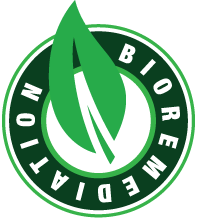 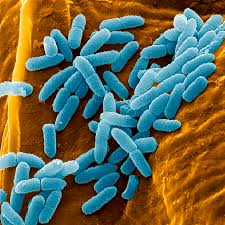 First step
Microorganisms were isolated  from potentially polluted soil (in park)
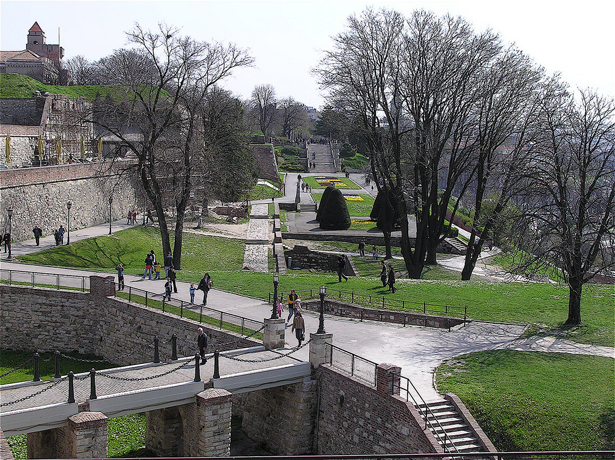 Results of isolation
The chemical analysis of the sample found 30mg/l of lead 
Result was within the limits of permitted amounts for this  metal
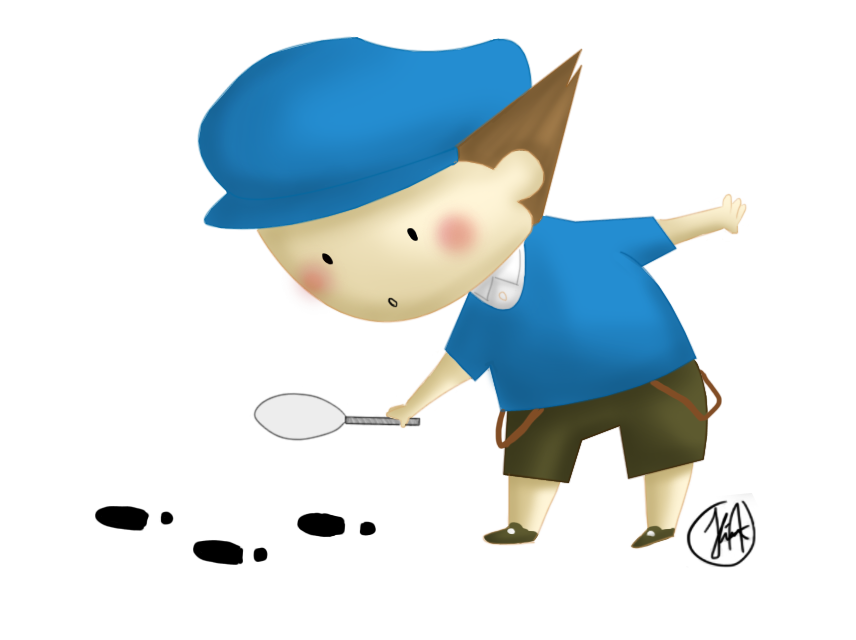 Results
in the presence of 100 mg/l of lead (the legal limit for Pb in soil) 26 bacteria were isolated
which were then tested on two-, five- and ten- fold greater concentration of lead
Conclusion
Conclusion
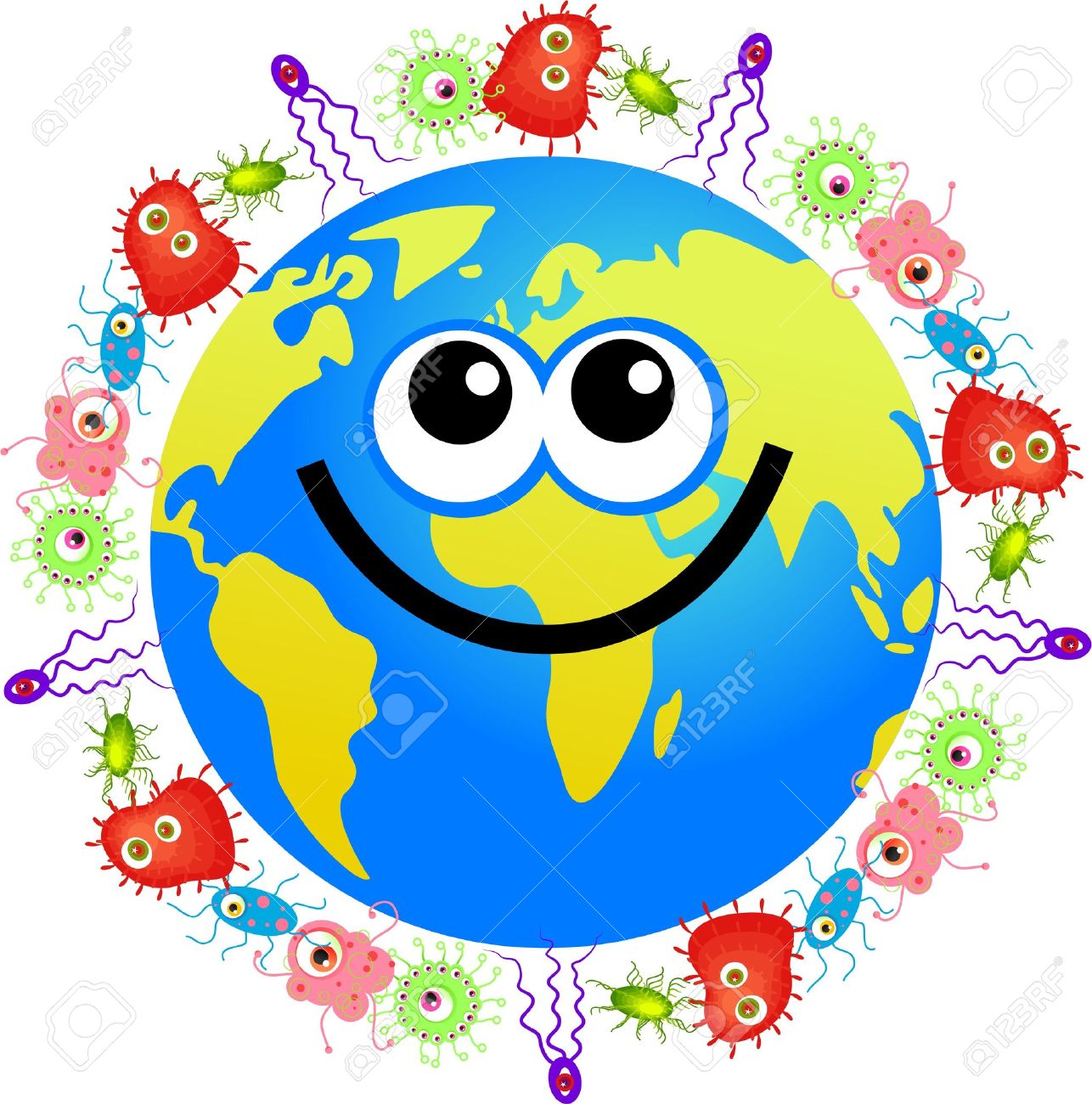 All 26 resistant bacteria grew up on base in presence of 200 mg/l  lead (Pb)
500 mg/l Pb - 25 bacteria
1000 mg/l Pb -  22 bacteria
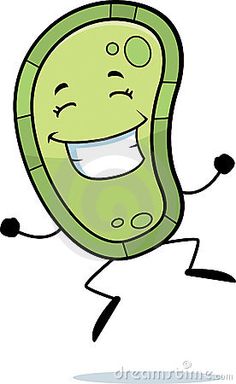 This research has potential for future investigation based on bioremediation 
Microorganisms may be used in removal of heavy metals in soil
References
http://bs.scribd.com/doc/265724003/Izolacija-Bakterija-Rezistentnih-Na-Metale-Iz-Zemlji%C5%A1ta#scribd
Beric T. , Janackovic P. , Biologija 1, Logos, 2014, pages 37-88
Thank you on your attention
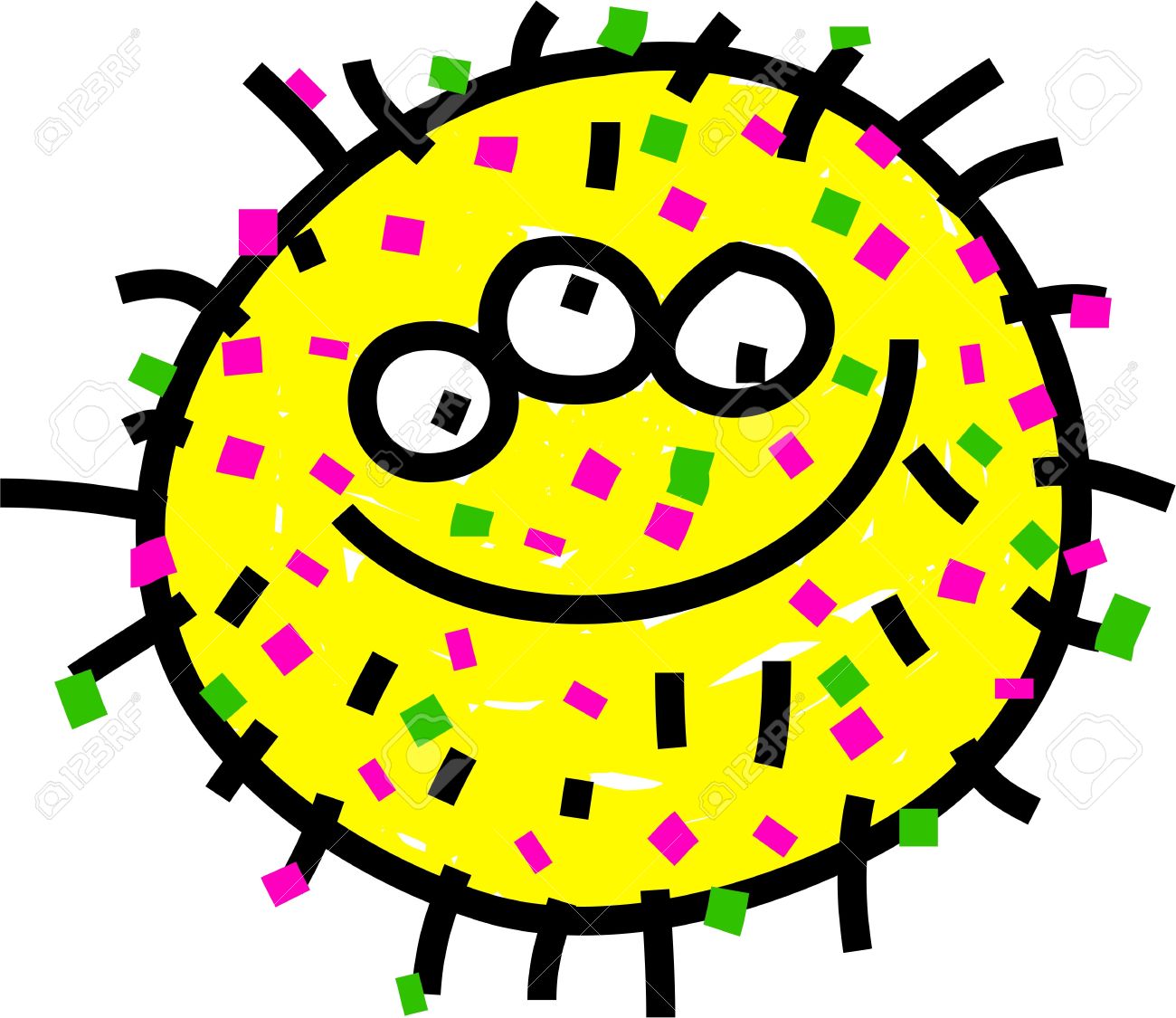 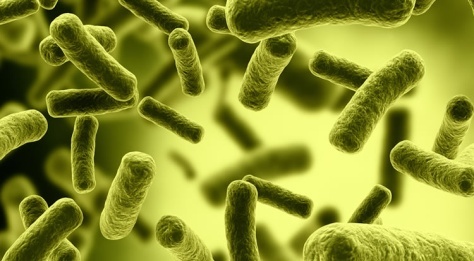 Escherichia coli


Yeast 



Pseudomonas Aeruginosa Bacteria
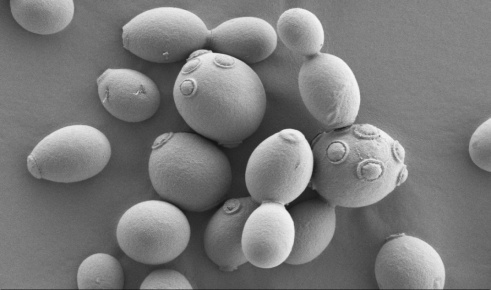 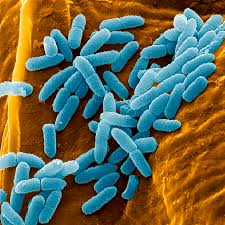 rotifers
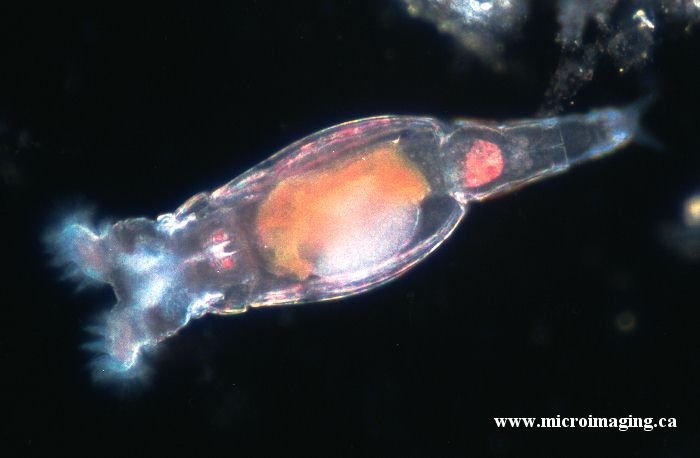